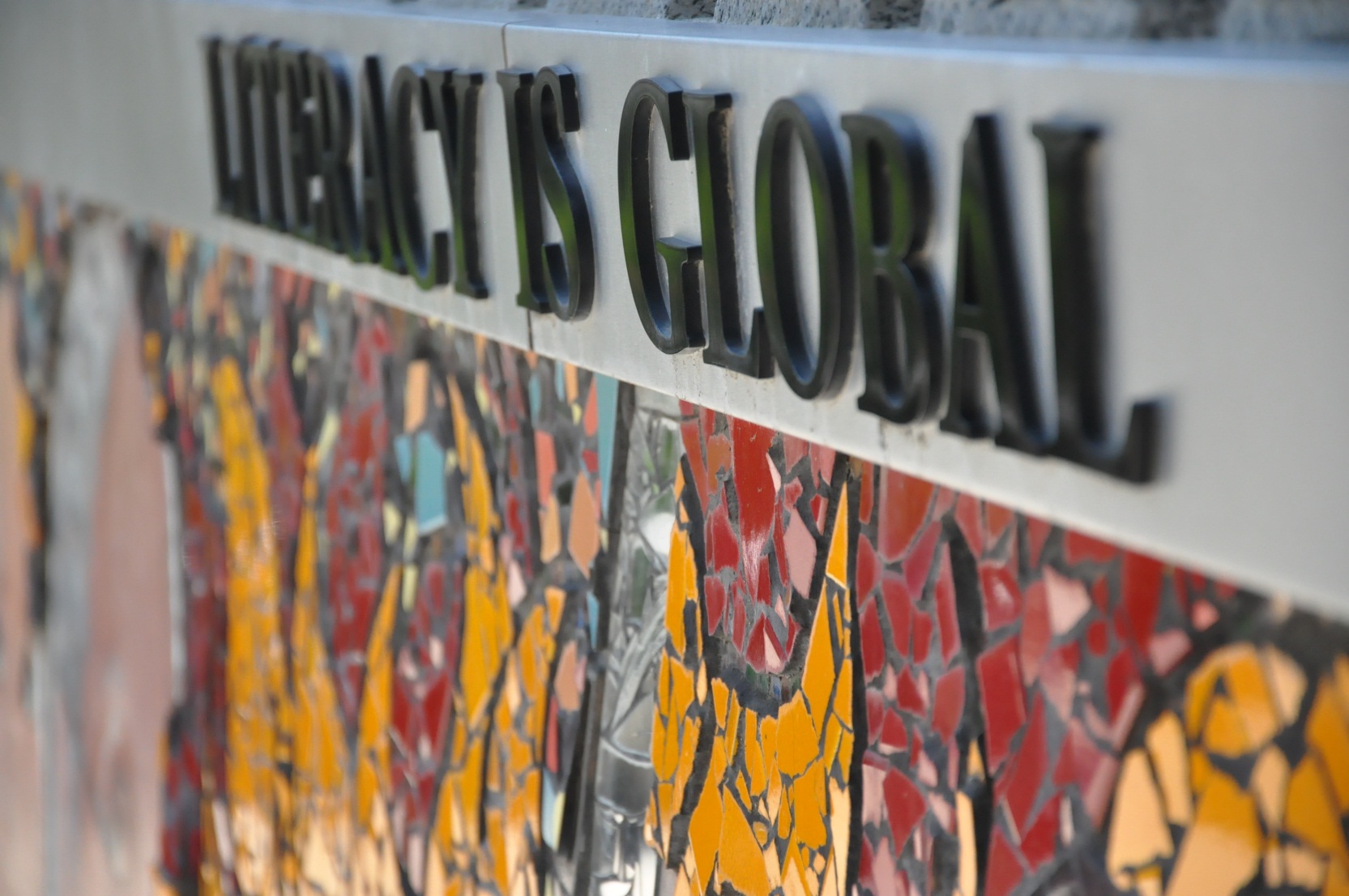 Computer Literacy Instructional Resources for Adult ELLs
Lindsey Crifasi, Kristy Stoesz, Heather Tatton-Harris
Carlos Rosario International Public Charter School 
TESOL - March 27, 2015
Raise Your Hand If…
Computer Literacy/Lab instructor
Adult ESL instructor
Administrator
ABE/GED instructor
Family Literacy instructor
Workforce/Workplace instructor
None of the above…
Computer Literacy Resources & Materials for Adult ELLs – TESOL15
Learning about new technology…
Computer Literacy Resources & Materials for Adult ELLs – TESOL15
Problem Solving in Technology Rich Environments
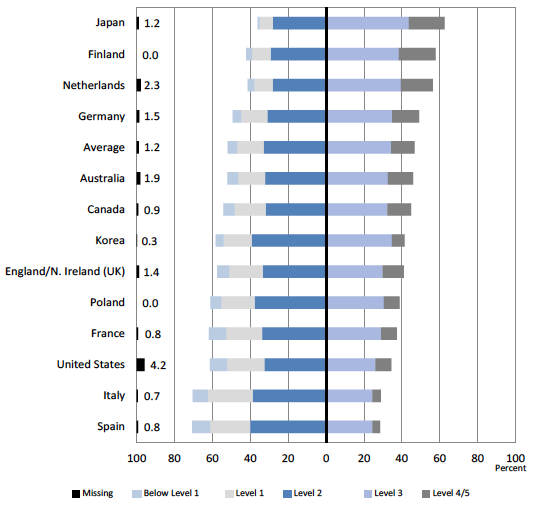 Program for International Assessment of Adult Competencies
OECD 2013: Skills Outlook, p. 87
Computer Literacy Resources & Materials for Adult ELLs – TESOL15
[Speaker Notes: Heather]
PSTRE:  Adult Immigrants
42%
39%
22%
2%
Goodman et al (2013), p. 15
Computer Literacy Resources & Materials for Adult ELLs – TESOL15
[Speaker Notes: Heather]
Turn & Talk
What digital literacy challenges do you need to address in your program?

https://todaysmeet.com/complit
Computer Literacy Resources & Materials for Adult ELLs – TESOL15
Objectives
Background and Rationale
Computer Literacy Resources & Materials for Adult ELLs – TESOL15
Objectives
Background and Rationale
Instructional strategies
Computer Literacy Resources & Materials for Adult ELLs – TESOL15
Objectives
Background and Rationale
Instructional strategies
Example lesson & lesson components
Computer Literacy Resources & Materials for Adult ELLs – TESOL15
Objectives
Background and Rationale
Instructional strategies
Example lesson & lesson components
Create a Lesson for Your Program
Computer Literacy Resources & Materials for Adult ELLs – TESOL15
Overview of Carlos Rosario Intl. Public Charter School
Began in 1970 as the community based organization, Program of English Instruction for Latin Americans (PEILA).
Became the first adult education public charter school in the nation in 1998.
Has served over 60,000 immigrants during its  42 years of operation.
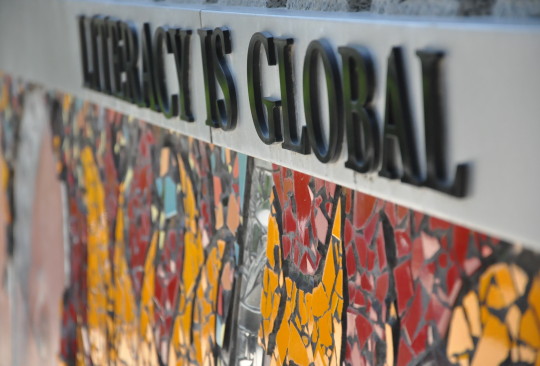 Computer Literacy Resources & Materials for Adult ELLs – TESOL15
The CR Mission
Our mission is to provide education that prepares the diverse adult immigrant population of Washington D.C. to become invested, productive citizens and members of American society who give back to family and community.
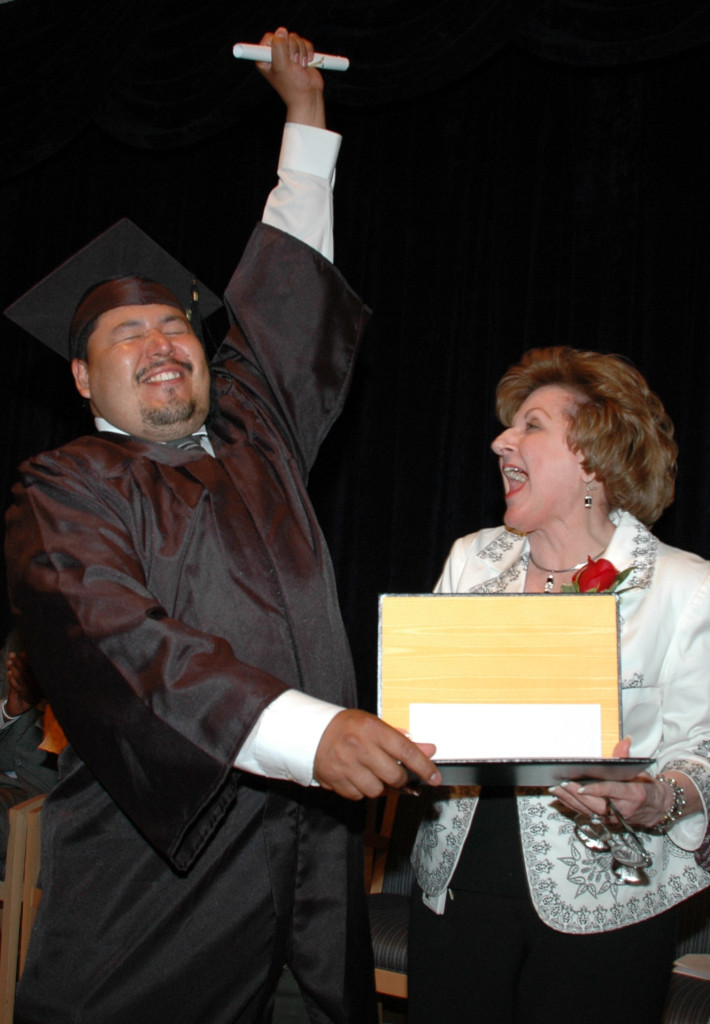 Computer Literacy Resources & Materials for Adult ELLs – TESOL15
Overview of Carlos Rosario PCS
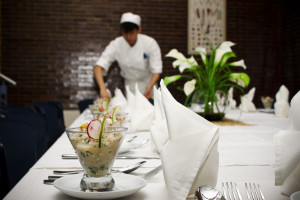 Currently serving 2,200 diverse students through a holistic, three pronged model:

   Foundational Skills and Literacy
Basic Literacy
ESL
GED
Citizenship
Computer Literacy
   Workforce Development Training
Culinary Arts and Servsafe
Computer Support Specialist (CSS)
Nurse Aide Training
   Comprehensive Supportive Service
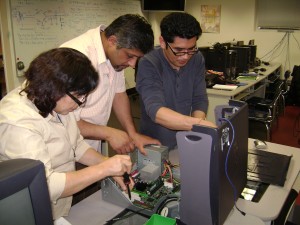 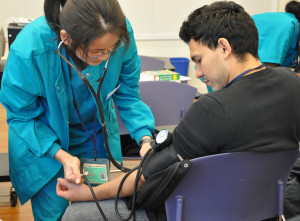 Computer Literacy Resources & Materials for Adult ELLs – TESOL15
Student Profiles – Years of Education
Computer Literacy Resources & Materials for Adult ELLs – TESOL15
Student Profiles – 1st Languages
Computer Literacy Resources & Materials for Adult ELLs – TESOL15
Student Profiles – Age Ranges
Computer Literacy Resources & Materials for Adult ELLs – TESOL15
Digital Literacy Instruction for ELLs
20-35 students per class
ESL classes come to the lab once every 6-10 school days
Grouped by English level, not computer level
ESL Orientation A (Pre-literate/Pre-ESL) to 8 (Low Advanced ESL) (National Reporting Standards)
ESL teacher and Dig Lit teacher meet before Dig Lit class to co-plan
Computer Literacy Resources & Materials for Adult ELLs – TESOL15
[Speaker Notes: Lindsey]
Instructional Strategies
Make connections (prior learning, background knowledge)
You do, I do, we do, you do – repetition
Situated within students’ experience (personalization)
Cooperative, project-based experience 
Problem Solving in Technology Rich Environments (PSTRE)
Language – elaborated and scaffolded
Computer Literacy Resources & Materials for Adult ELLs – TESOL15
[Speaker Notes: Lindsey

As ESL instructors, we knew that we had to apply what we know about learning language to learning technology.  Those same principles of learning are fundamental in acquiring digital literacy.  As such, we start with making connections to background knowledge and prior learning.  Ex:  when we introduce PPT, we have students look at the ribbon and tools; what tools do they see that they’ve already learned in MS Word?  What do they already know about PPT?  When we introduce learning how to buy a computer or a smartphone, what do they already know about that?  Our students bring a surprising amount of knowledge with them to the classroom – tap into that.  

Second – Risk taking.  As in learning language, we have to be comfortable taking risks and gaining confidence in taking risks.  I do, we do, you do is the typical instructional sequence.  What we are proposing, however, is having the students “do” some exploration before instruction begins.  Ex: when we are teaching email. In pairs, have students move the mouse around the gmail screen: what do they see?  What do they think “To” means?  What is the “subject” box for?  “What do we do with the “Compose” button?   We call this “Guided Exploration” because we point students to specific questions to think about and make predictions about.  Learning to use technology is a lot like reading and listening.  We have to make some predictions and monitor our understanding of how technology works as we move through the process of using it!  These are the same metacognitive skills that we use with reading, writing, listening and speaking.

Third – Personalizing the tasks make all the difference.  The way we present technology must be immediately applicable to their lives.  As such, we take care to contextualize everything that we teach so that it’s relevant.

Fourth – Every task we do, we encourage peer support.  Students build community and confidence through that approach. Exploring new technology isn’t so scary when you do it with a friend!  In addition, every task is a real-life project.

5 – the language used in the handouts is not watered down.  We use the words they need to learn by pre-teaching the vocabulary and providing elaborated language where words are challenging.]
Guiding Principles
Use the Internet for communication and finding information
Be safe and smart in a digital environment
Use software that is meaningful to their lives and helpful for their future
Be informed technology consumers
Gain efficiency and confidence

Ultimate Objective:   
Technology becomes an integrated part of their lives!
Computer Literacy Resources & Materials for Adult ELLs – TESOL15
Guiding Principles
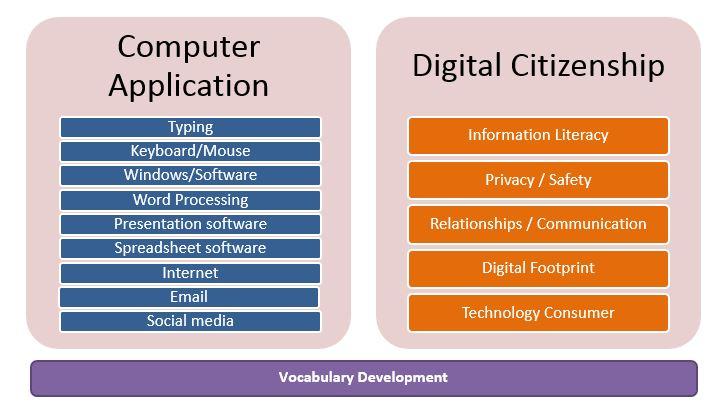 Computer Literacy Resources & Materials for Adult ELLs – TESOL15
Lesson Outline
Computer Literacy Resources & Materials for Adult ELLs – TESOL15
Lesson Example #1
Level 2 – NRS High Beginning
Formal & Informal Communication via Email
Digital Citizenship Lesson
Computer Literacy Resources & Materials for Adult ELLs – TESOL15
Communication
Formal vs Informal Greetings and Closings
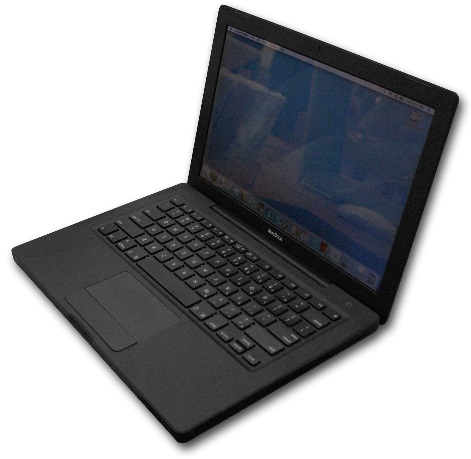 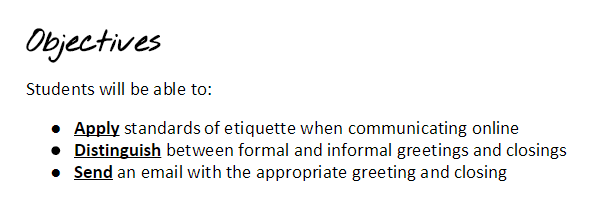 Written in terms of what students will learn or do
Stated simply
Measurable
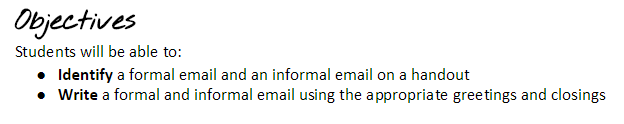 Before Lab: Activate Background
Connect the ESL classroom with the computer lab
ESL teacher introduces the topic to students through a discussion
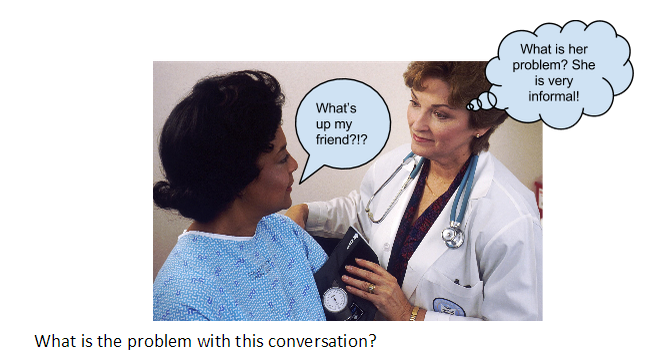 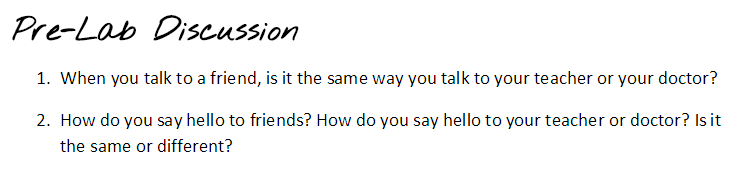 Computer Literacy Resources & Materials for Adult ELLs – TESOL15
Activate Background + Vocab.
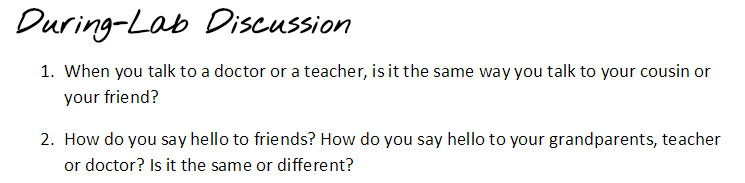 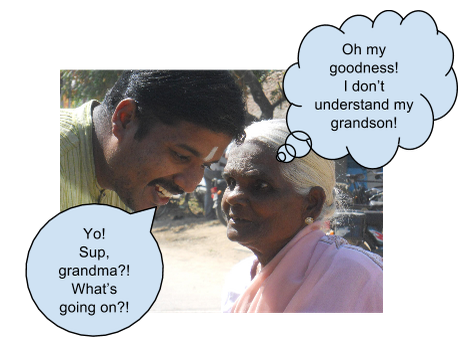 Connecting to the new content
From personal experience
From prior lessons
Computer Literacy Resources & Materials for Adult ELLs – TESOL15
Vocabulary
Introducing vocabulary
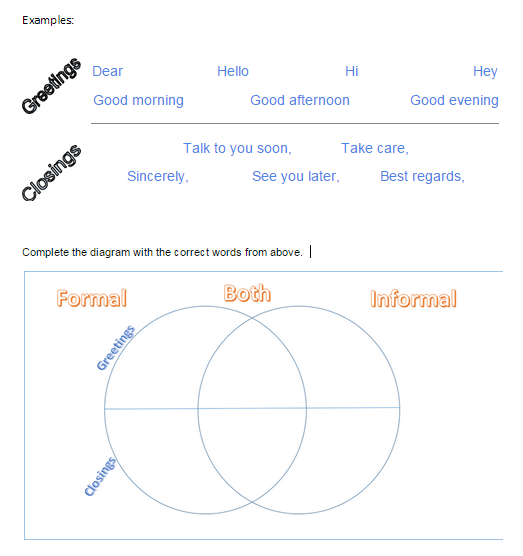 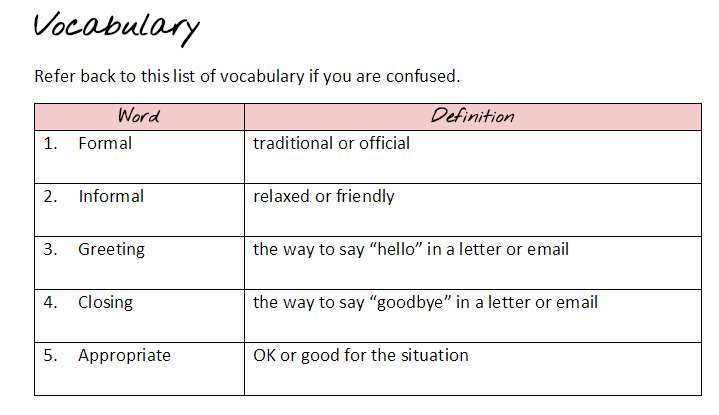 Computer Literacy Resources & Materials for Adult ELLs – TESOL15
Guided Exploration
Gain exposure to the language
Discussion with a partner
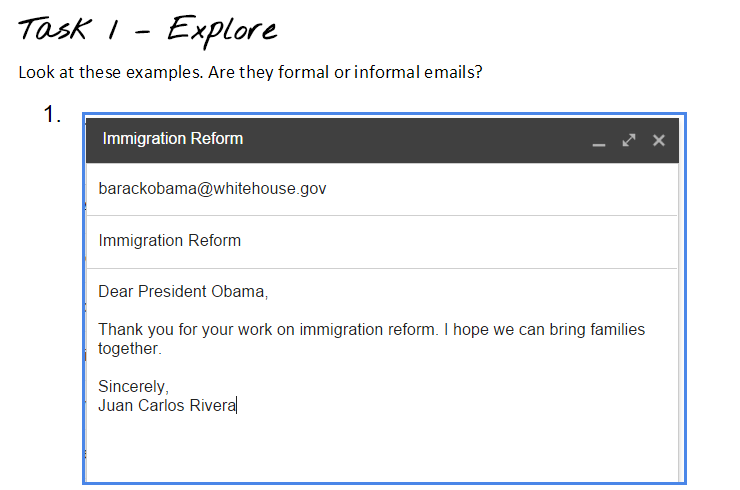 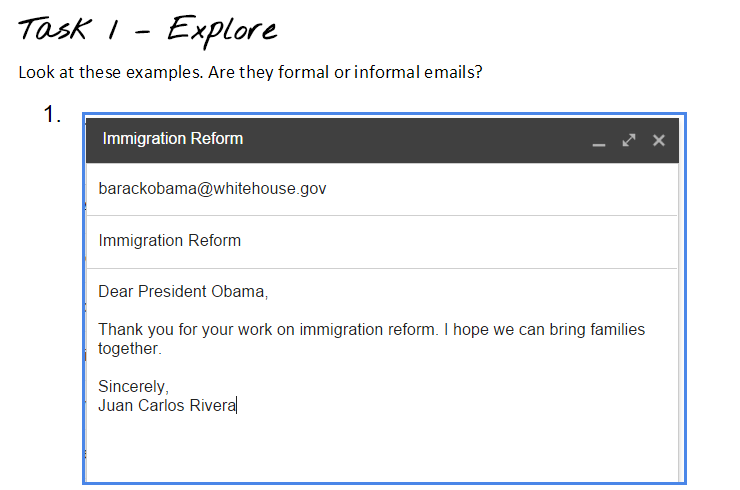 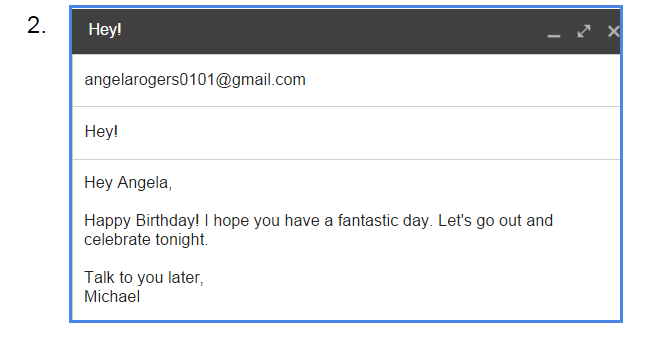 Computer Literacy Resources & Materials for Adult ELLs – TESOL15
Guided Exploration
Finding the problems together
Peer collaboration
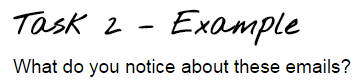 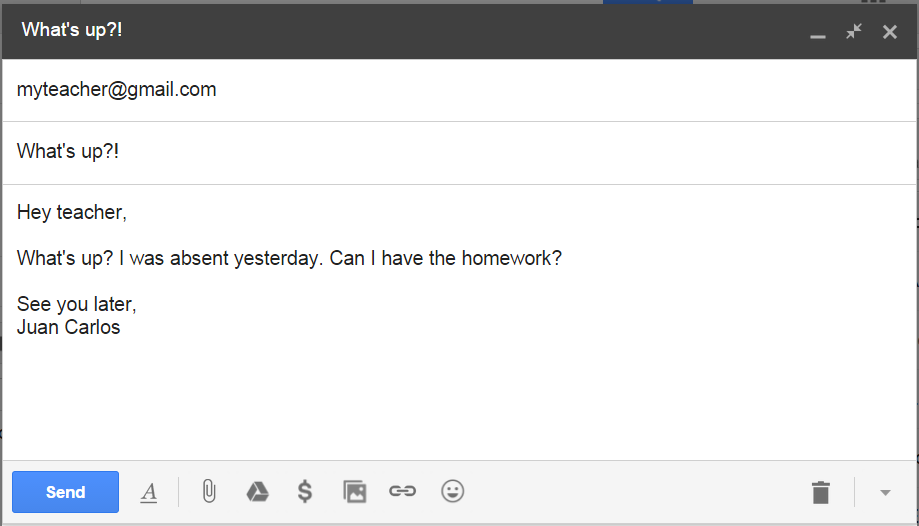 Computer Literacy Resources & Materials for Adult ELLs – TESOL15
Students put what they learned into practice
Formative assessment is a real-life task
Students are encouraged to work together
Authentic Task
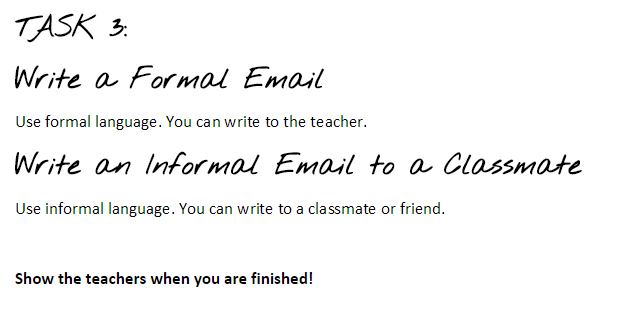 Computer Literacy Resources & Materials for Adult ELLs – TESOL15
Repeat & Remember
Discussion to wrap up
Circle back to original vocabulary
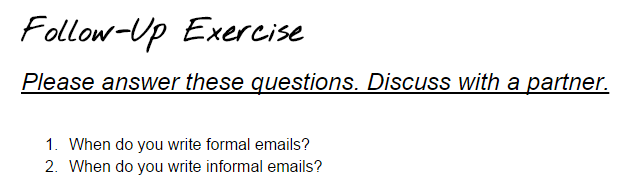 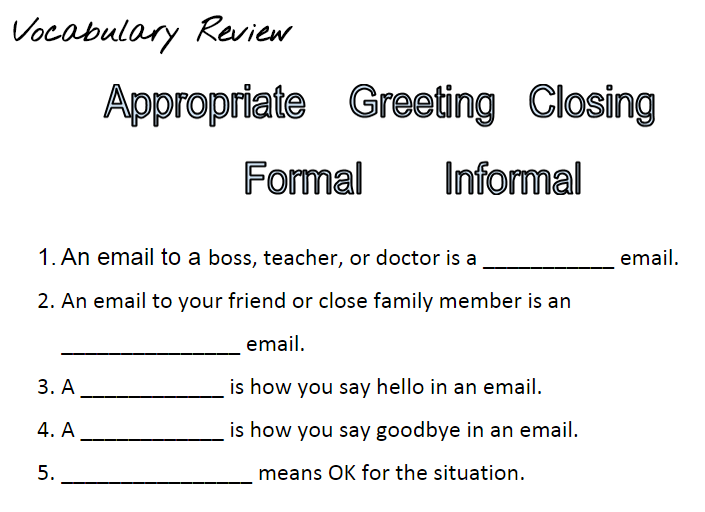 Computer Literacy Resources & Materials for Adult ELLs – TESOL15
Repeat & Remember: Formative Assessment
Can be for a review in the following class
Game-based evaluation
Instant feedback for you and the students
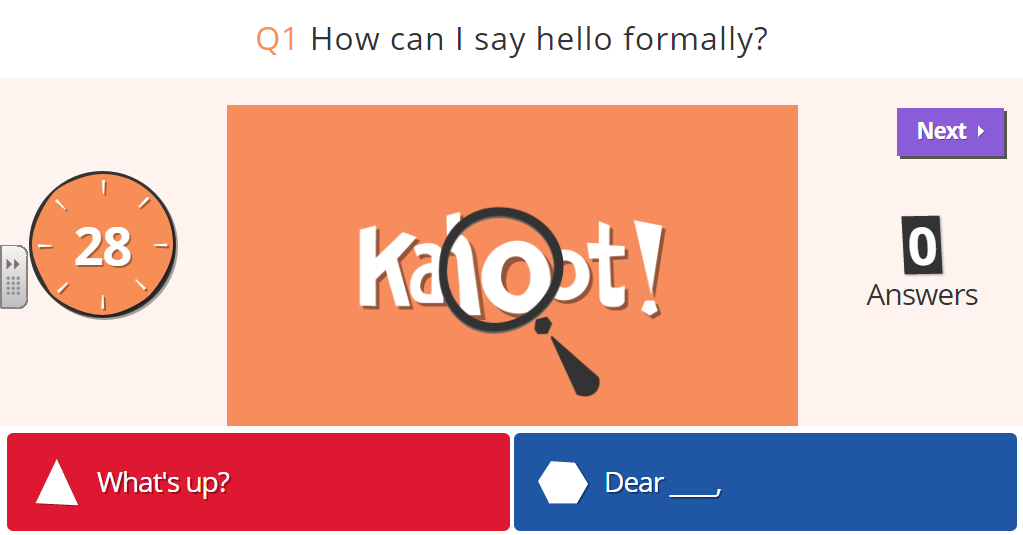 Computer Literacy Resources & Materials for Adult ELLs – TESOL15
Lesson Example #2
Level 7 – NRS Advanced (or Low Advanced)
Obj         Strand                    Digital Literacy            Topic            Environment                               Objective
Computer Literacy Resources & Materials for Adult ELLs – TESOL15
[Speaker Notes: Kristy]
Objectives
Stated simply 
Written in terms of what students will learn or do
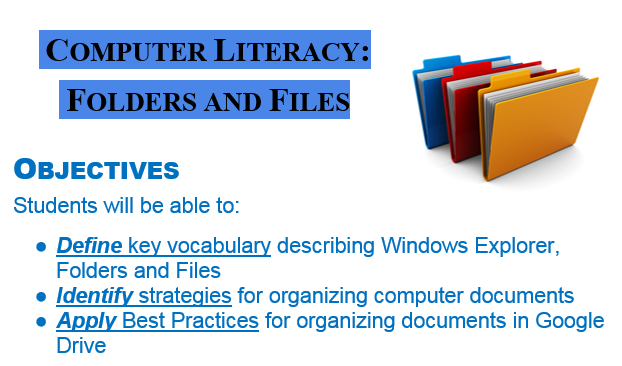 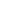 Computer Literacy Resources & Materials for Adult ELLs – TESOL15
Activate Background
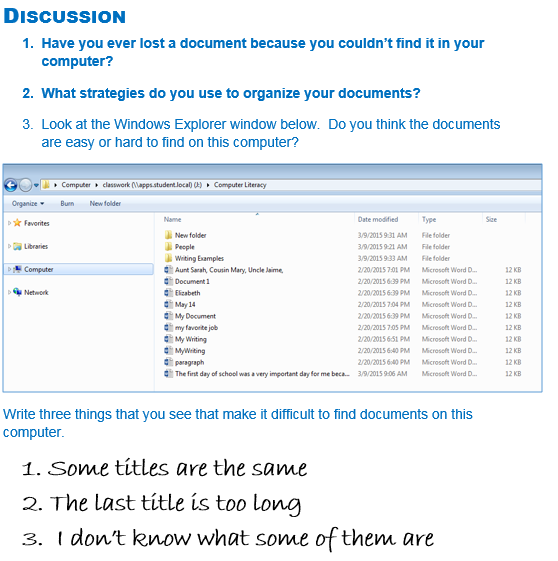 Connecting to the new content
From personal experience
From prior lessons
Introducing vocabulary
Exploring to learn
Computer Literacy Resources & Materials for Adult ELLs – TESOL15
Activate Background + Vocab.
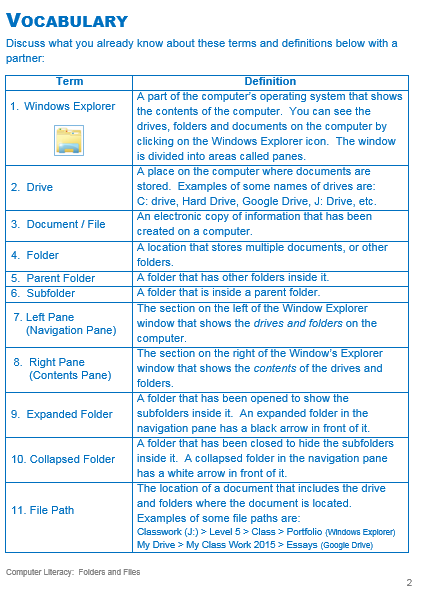 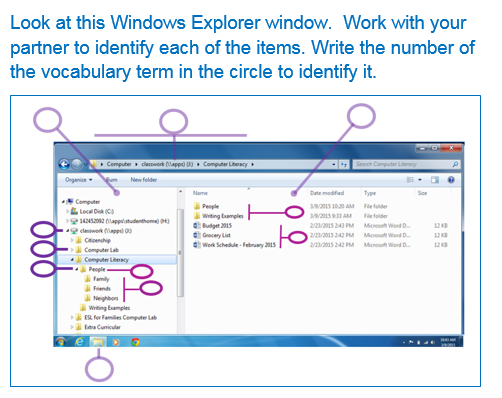 Computer Literacy Resources & Materials for Adult ELLs – TESOL15
Guided Exploration
Peer collaboration
Predicting function
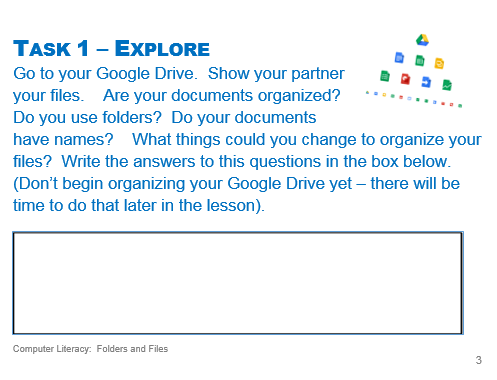 Computer Literacy Resources & Materials for Adult ELLs – TESOL15
Guided Exploration
Peer collaboration
Predicting function
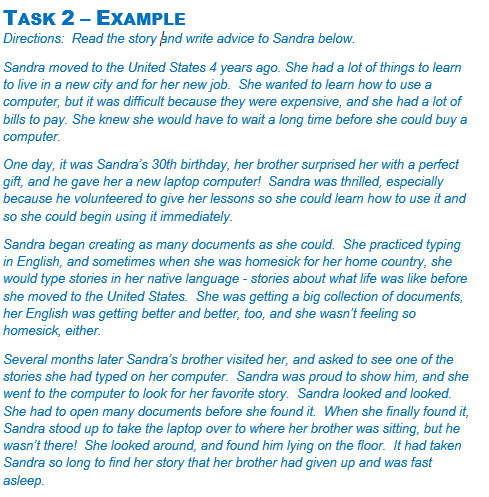 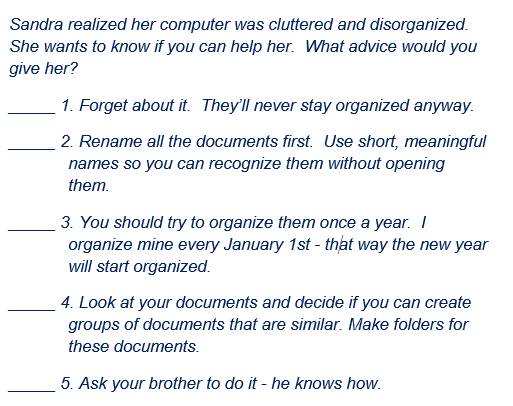 Computer Literacy Resources & Materials for Adult ELLs – TESOL15
Authentic Task
Step-by-step instructions
Image of outcome
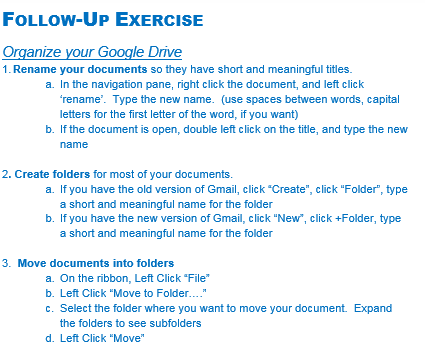 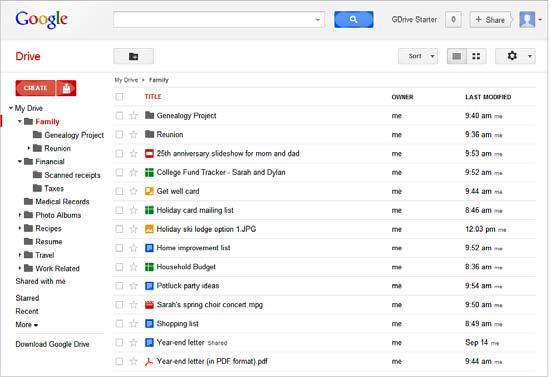 Computer Literacy Resources & Materials for Adult ELLs – TESOL15
Authentic Task
Contextualization
Personalization increases motivation 
Engagement
Amount learned  
Perceived competence and levels of aspiration
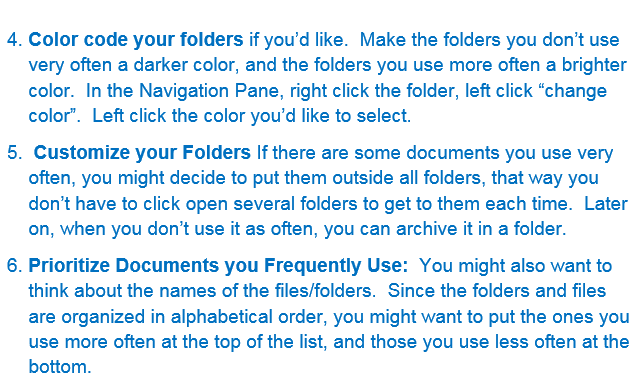 Computer Literacy Resources & Materials for Adult ELLs – TESOL15
Repeat & Remember
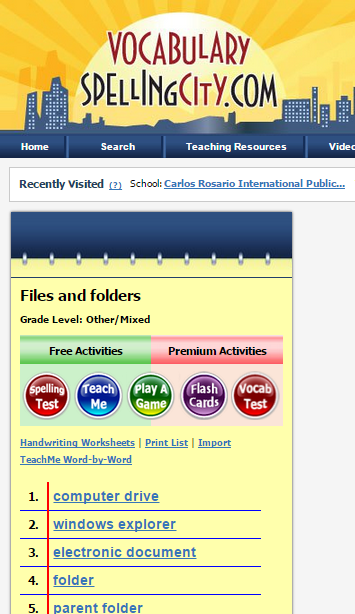 Circle back to original vocabulary
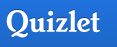 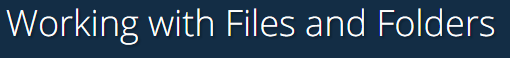 Computer Literacy Resources & Materials for Adult ELLs – TESOL15
Big Ideas + Real Life
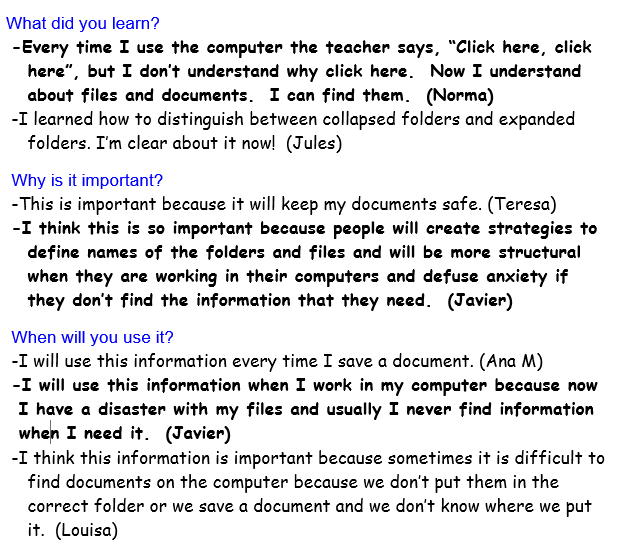 Circle back to the Objectives
Discuss how S plans to use this technology in his/her life.
Computer Literacy Resources & Materials for Adult ELLs – TESOL15
Follow-Up Tasks
Tasks to do on their own
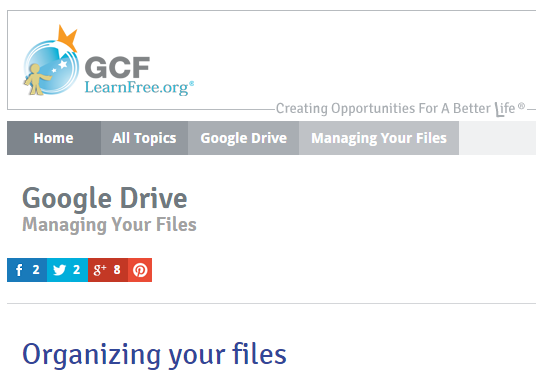 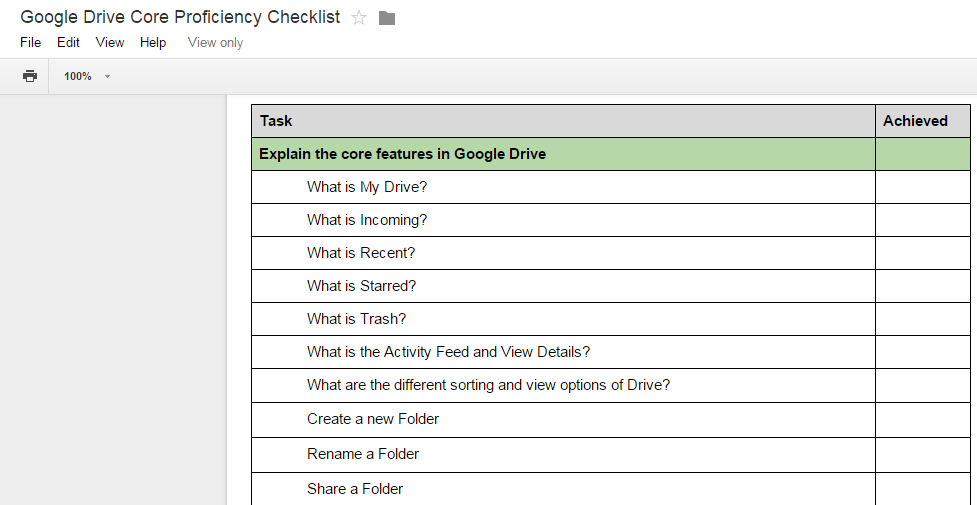 Computer Literacy Resources & Materials for Adult ELLs – TESOL15
Lesson Components
Student Handout
Objectives
Activate Background & Vocabulary
Guided Exploration
Authentic Tasks
Assessment
Repeat & Remember
Connections to real life
Follow-up
Computer Literacy Resources & Materials for Adult ELLs – TESOL15
Lesson Accessories
Screencasts (screencast-o-matic)
Online quizzes
Quizlet
 Quia
Spelling City
Connections to existing resources 
GCF Learn Free (gcflearnfree.org)
Digital Learn (digitallearn.org)
Resources on our website
www.teamcomplit.weebly.com
Computer Literacy Resources & Materials for Adult ELLs – TESOL15
[Speaker Notes: Integrate into Handout]
Create Your Lesson
What Lessons Do Your Ss Need?
Create an outline for your lesson including:
Computer Literacy Resources & Materials for Adult ELLs – TESOL15
Use Padlet to Reflect
Padlet.com/teacherlindseyc/diglit

What Digital Literacy topic did you choose to do and why?

What was interesting to you about using this lesson flow with your topic?
Computer Literacy Resources & Materials for Adult ELLs – TESOL15
References
Cordova & Lepper, 1996. Intrinsic motivation and the process of learning: Beneficial effects of contextualization, personalization, and choice. Journal of Educational Psychology, Vol 88(4), Dec 1996, 715-730.

Echevaria & Graves (2007).  Sheltered content instruction: Teaching English language learners with diverse abilities.  3rd Ed. Boston: Allyn & Bacon.

Goodman, M., Finnegan, R., Mohadjer, L., Krenzke, T., and Hogan, J. (2013). Literacy, Numeracy, and Problem Solving in Technology-Rich Environments Among U.S. Adults: Results from the Program for the International Assessment of Adult Competencies 2012: First Look (NCES 2014-008). U.S. Department of Education. Washington, DC: National Center for Education Statistics. Retrieved [date] from http://nces.ed.gov/pubsearch.

OECD (2013), OECD Skills Outlook 2013: First Results from the Survey of Adult Skills, OECD Publishing. http://dx.doi.org/10.1787/9789264204256-en
Computer Literacy Resources & Materials for Adult ELLs – TESOL15
Discussion
Heather Tatton-Harris – hharris@carlosrosario.org 
Lindsey Crifasi – lcrifasi@carlosrosario.org 
Kristy Stoesz – kstoesz@carlosrosario.org

www.teamcomplit.weebly.com
Computer Literacy Resources & Materials for Adult ELLs – TESOL15